Université de Biskra
Département d’Informatique
Relations entre classes (1)Composition & AgrégationVidéo 18
L2-POO
Pr. Laid Kahloul
2019-2020
Plan de l’exposé
Relation entre classes
Composition & Agrégation: Exemple
Composition: Définition, Exemple, Programmation en C++ 
Agrégation
Programmation en C++
Relations entre classes
Un programme orienté objet est souvent composés d’un ensemble de classes.

Ces classes sont liées par des relations.

On distingue entre trois types de relation: composition, agrégation et héritage
Composition & Agrégation
Exemples: Un rectangle est composé de lignes



Une ligne est composé de points
Composition (1)
La composition est une relation entre une classe dite Composite d’une part et une ou plusieurs autres classes dites: Composantes.

L’idée dans la composition est que les classes Composantes vont disparaitre si la classe composite disparait.

L’existence des composantes est liée étroitement à la classe composante.
Composition (2)Exemple: Banque
Exemple: Une banque est vu comme un ensemble de comptes bancaire. Si la banque est détruite (faillite) alors les comptes vont disparaitre automatiquement.
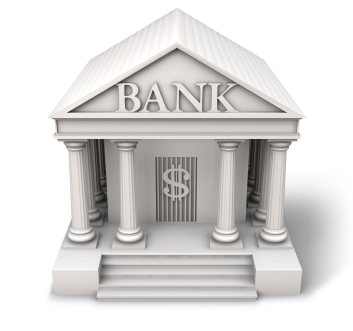 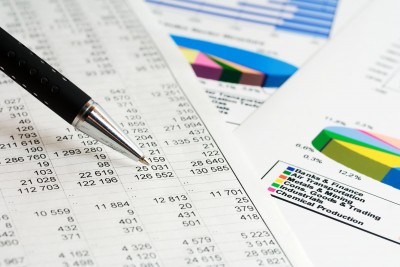 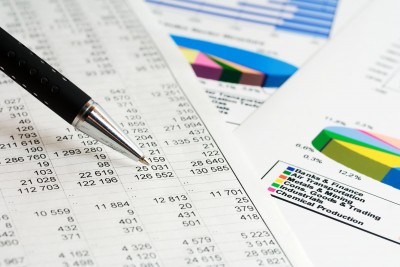 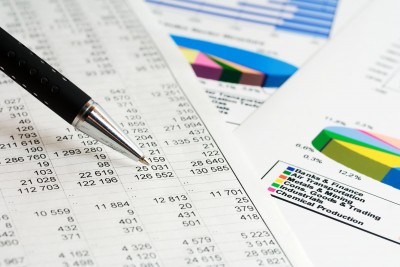 Composition (3)Exemple: Banque
La classe Banque est la classe composite



La classe Compte est une classe composante dans la classe Banque
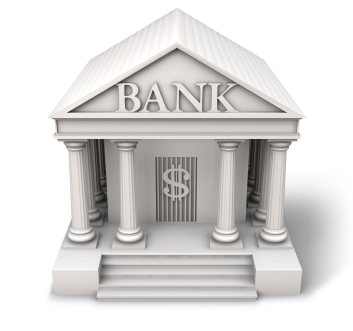 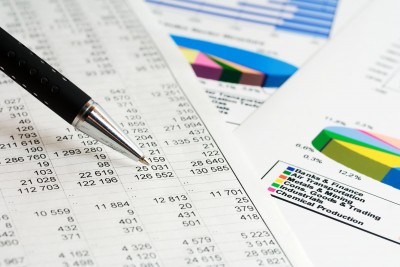 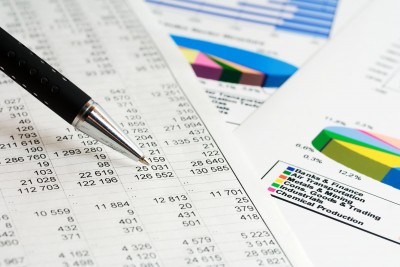 Composition (4)Exemple: Maison
Une maison est composée de murs, portes, fenêtres, … Si la maison est détruite, les murs, les fenêtres, etc vont aussi disparaitre
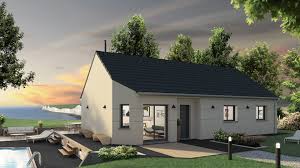 Composition (5)Exemple: Maison
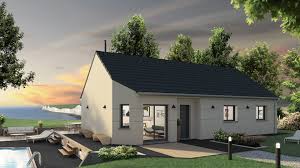 Maison: classe composite


Mur: classe composante 1

Fenêtre: classe composante 2


Porte: classe composante 3
…
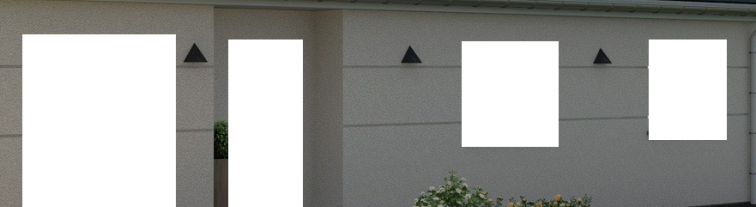 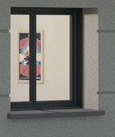 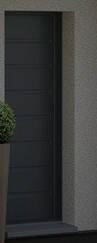 Programmation de Composition en C++ (1)
La classe composite va avoir des attributs dont les types sont des classes composantes.

Si A est composé de B, C, D par exemple alors on peut avoir le programme C++ suivant:

class A{
	B b; // composante 1
	C c; // composante 2
	D d; // composante 3
} ;
Programmation de Composition en C++ (2)
class A{
	B b; // composante 1
	C c; // composante 2
	D d; // composante 3
    A(B b, C, c, D d);
} ;

A::A(B b, C, c, D d){
this->b=b; this-> b=b; this-> b=b;
}

La création d’une instance a de A crée des instances de b, c, d de  B, C, et D
La destruction de l’instance a de A détruit automatiquement les instances b, c et d
D’où la composition est une relation forte
Programmation de Composition en C++ (3)
main(){
A a;
}
b
a
B
C
d
c
d
b
a
B
C
d
c
d
Programmation de Composition en C++ (4)
Voir sur Eclipse
#include <iostream>
using namespace std;
class B{
	public:
	B();
	~B();
};
B::B(){
	cout<<"objet de classe B créé"<<endl;
}
B::~B(){
	cout<<"objet de classe B détruit"<<endl;
}
Programmation de Composition en C++ (5)
class A{
	B b;
	public:
	A();
	~A();
};
A::A(){
	cout<<"objet de classe A créé"<<endl;
}
A::~A(){
	cout<<"objet de classe A détruit"<<endl;
}
int main() {
	cout << "!!!Hello World!!!" << endl; 
		// prints !!!Hello World!!!
	A a;
	return 0;
}
Programmation de Composition en C++ (6)
Refaire le programme principale comme suit et voir les nouveaux résultats:
int main() {
	cout << "!!!Hello World!!!" << endl;
 // prints !!!Hello World!!!
	A a;
	a.~A();
	return 0;
}
Agrégation: C’est quoi?
Une composition faible.

Si la composite disparait, les composante ne doivent pas disparaitre.

La relation n’est pas directe par identité mais plutôt par référence.
Agrégation: Exemple (1)
Si par exemple a est composé de b et de c, donc a va avoir des références vers b et vers c et non pas les identité directes de b et de c

b et c existent indépendamment de l’existence de a

Dans un langage comme C++, ceci est implémenté par des pointeurs ajouté dans la classe composite A vers les deux classes composantes B et C
Agrégation: Exemple (2)
b
c
a
@b

@c
Agrégation: Exemple (1) en C++
class B{
	};
class C{
	};

class A{
	B*b;
	C*c;
};
Agrégation: remarque
En effet, lorsqu’un objet a est créé ceci ne crée pas les objets b et c, mais simplement une références est créée vers ces objets qui peuvent exister déjà dans la mémoire.

Quand l’objet a est détruit, les références vers b et c sont détruites mais non les objets b et c.

D’où on parle d’une composition faible ou agrégation
Agrégation: Exemple (2) en C++
class B{
public:
	B();
	~B();
};
B::B(){
	cout<<"objet B créé"<<endl;
}
B::~B(){
	cout<<"objet B détruit"<<endl;
}
class C{
public:
	C();
	~C();
};
C::C(){
	cout<<"objet C créé"<<endl;
}
C::~C(){
	cout<<"objet C détruit"<<endl;
}
Agrégation: Exemple (2) en C++
class A{
	B*b;
	C*c;
public:
	A();
	~A();
};
A::A(){
	cout<<"objet A créé"<<endl;
}
A::~A(){
	cout<<"objet A détruit"<<endl;
}
int main() {
	A a;
	cout << "!!!Hello World!!!" << endl;
	 // prints !!!Hello World!!!
	return 0;
}
Agrégation: Exemple (2) en C++
Question: 

compare est explique l’exécution de ce programme avec le programme de la composition déjà présenté.